New Year’s Resolutions
31.xii.2023
UK Top Ten – New Year’s Resolutions
Exercise more
Eat more healthily
Lose weight
Save more money
Pursue career ambition
Less social media
New hobby
Reduce alcohol
Renovate home
More time with family
New Year’s Resolutions – Forbes
Be single-minded
Live a Cross-shaped life
Remember that discipleship involves discipline!
Be single-minded
Live a Cross-shaped life
Discipleship involves discipline!
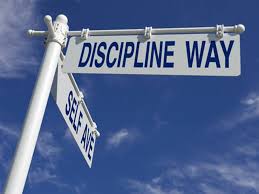